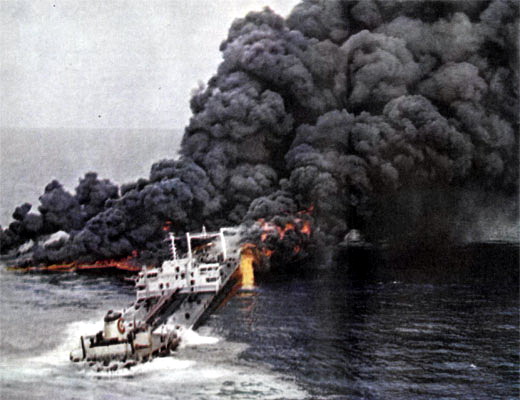 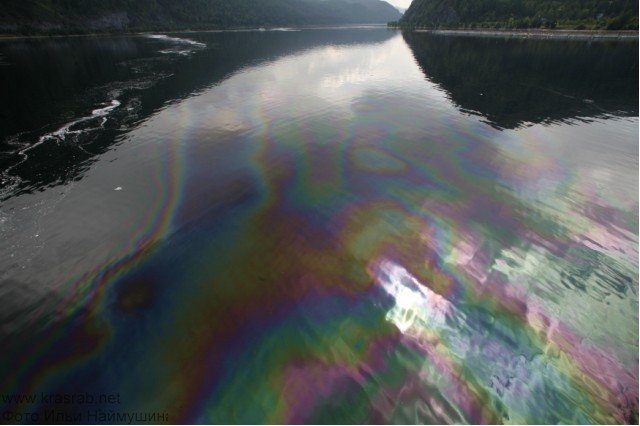 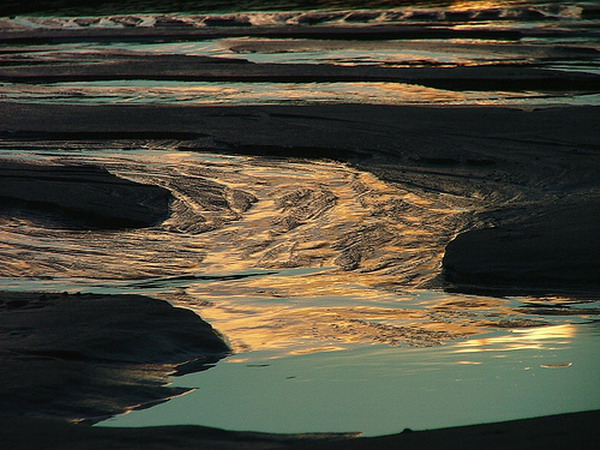 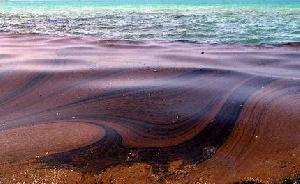 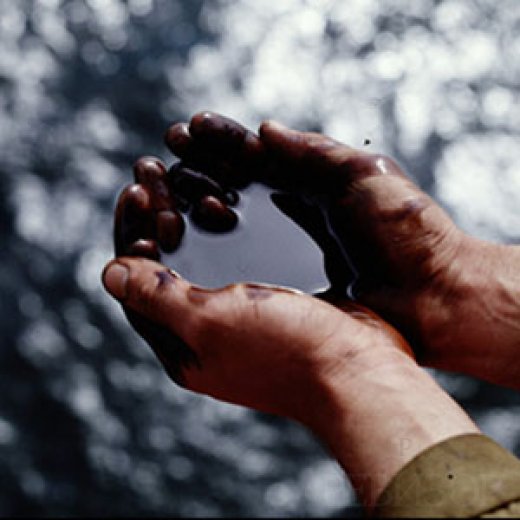 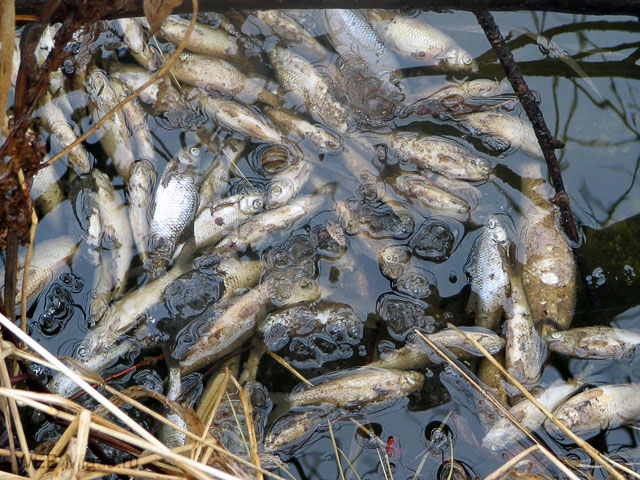 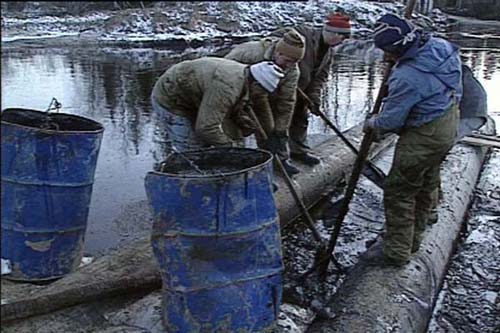 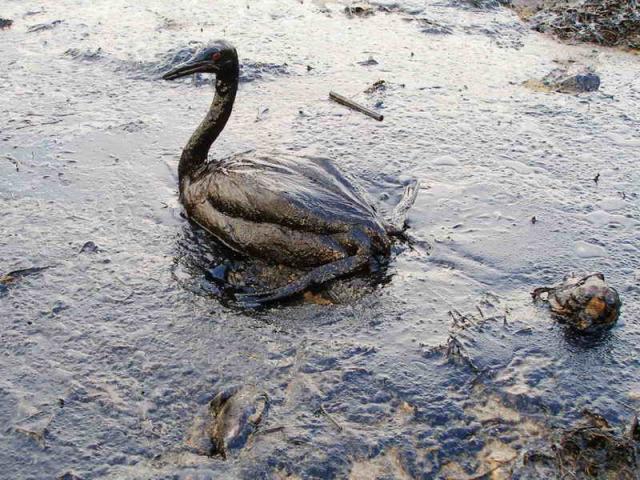 Для уменьшения выбросов вредных веществ в атмосферу необходимо 
использовать очистные фильтры
Использовать водородное топливо, спирт и др.
Для борьбы с загрязнением вод нефтью использовать биологические, химические и механические методы
Использовать зольные шлаки в производстве строительных материалов
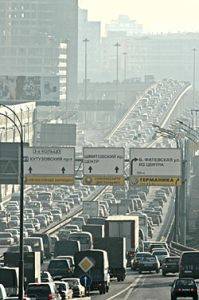 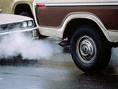 Бионефть:
На Филиппинах растёт дерево Ханга. 
В Амазонии нашли дерево Капаибу
euphorbia latiris - сусликовое дерево
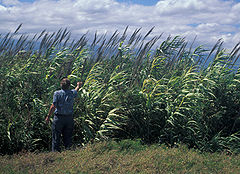 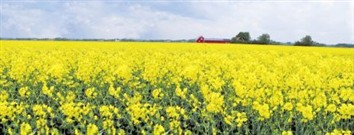 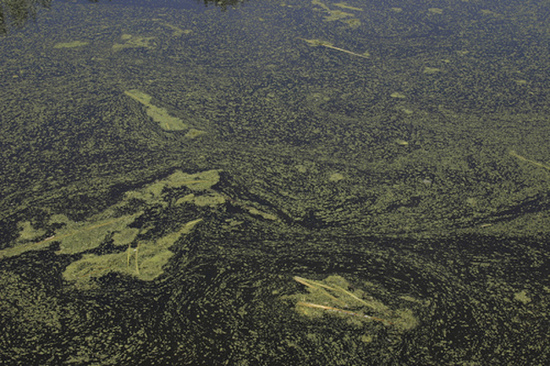 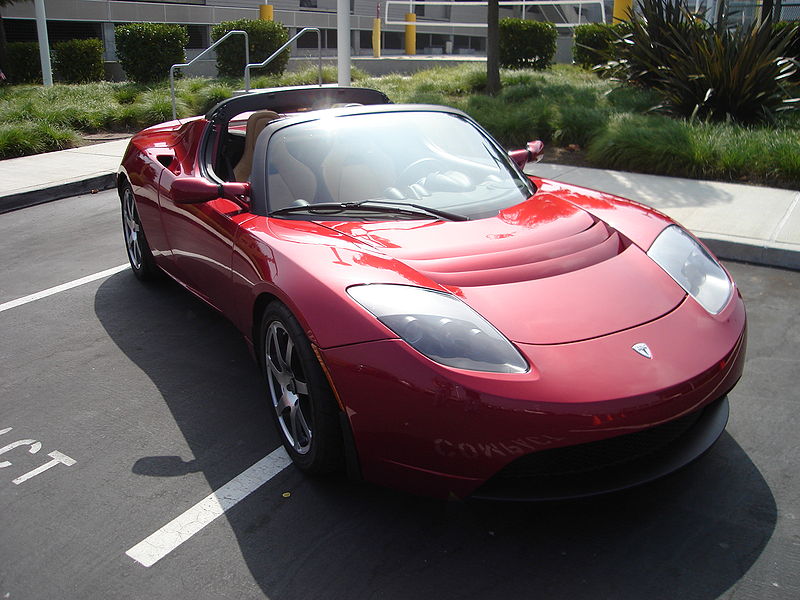 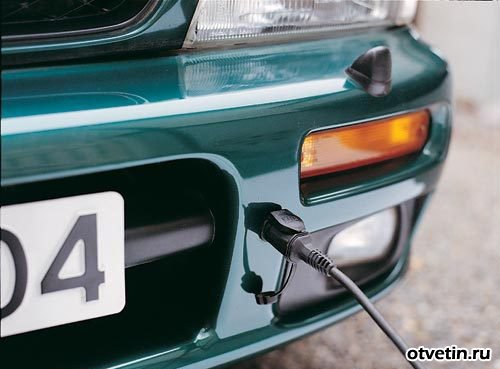 влияние тепловых двигателей на окружающую среду
1. При сжигании топлива используется кислород из атмосферного воздуха, поэтому содержание О2 в воздухе уменьшается.2. Сжигание топлива сопровождается выделением углекислого газа в атмосферу. 3. Увеличение концентрации СО2 в атмосфере приводит к парниковому эффекту, т. е. повышается температура Земли, и меняется её климат4. При сжигании угля и нефти атмосфера загрязняется азотными и серными соединениями, вредными для организма человека. 5. Автомобильные двигатели ежегодно выбрасывают в атмосферу 2-3 тонны свинца.6. При добыче нефти загрязняются моря и океаны.
пути решения экологических проблем
Необходимо повышать эффективность сооружений, которые препятствуют выбросу в атмосферу вредных веществ
Добиваться более полного сгорания топлива в автомобильных двигателях. Техническое усовершенствование двигателей
Электростанции строить с замкнутым циклом водоснабжения.
Использование экологически чистых источников энергии
Бороться за экономию электроэнергии. Если каждый из вас выходя из комнаты, будет выключать свет, то он будет этим вносить небольшой вклад в охрану окружающей среды.
«Кромсаем лёд, меняем рек теченье,
Твердим о том, что дел невпроворот,
Но мы ещё придём просить прощенья,
У этих рек, барханов и болот!» 
Р. Рождественский
Спасибо всем за внимание!